স্বাগতম
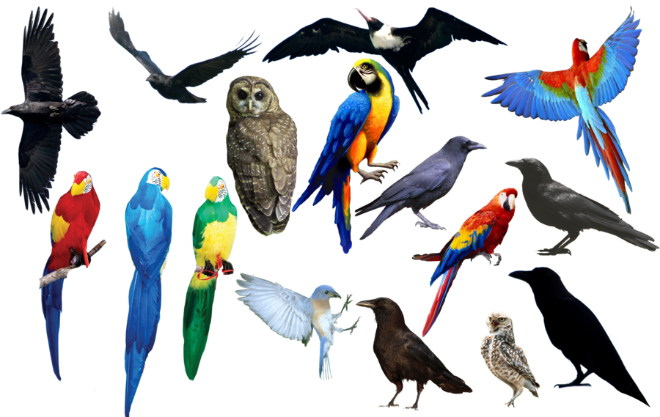 [Speaker Notes: চিত্রে কি দেখত পাচ্ছ ? কি কি পাখি দেখতে পাচ্ছ ?]
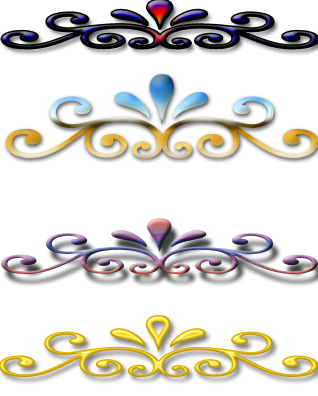 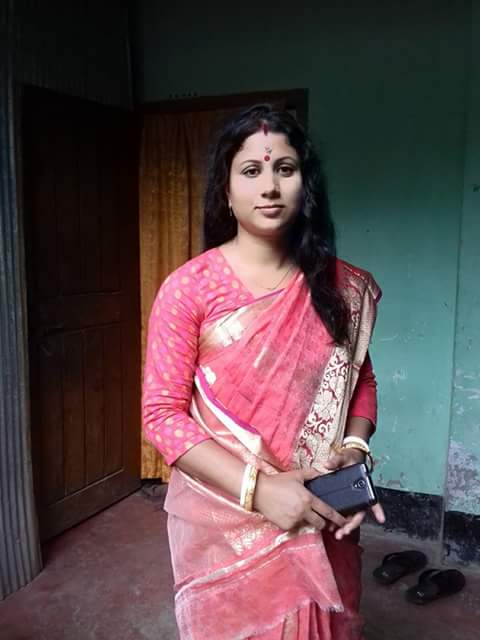 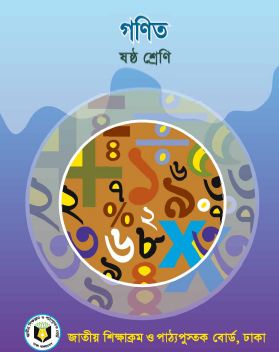 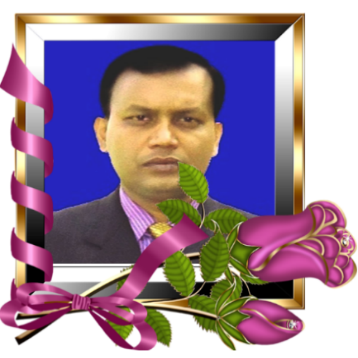 গণিত
৬ষ্ঠ-শ্রেণি
অধ্যায়-4
অনুশীলনী-4.৩
শেফালী রানি
সহকারী শিক্ষক
গিয়াস উদ্দিন উচ্চ বিদ্যালয়
সদর , লালমনিরহাট । 
মোবাইলঃ ০১৭৩৮২৯৮৩১৫
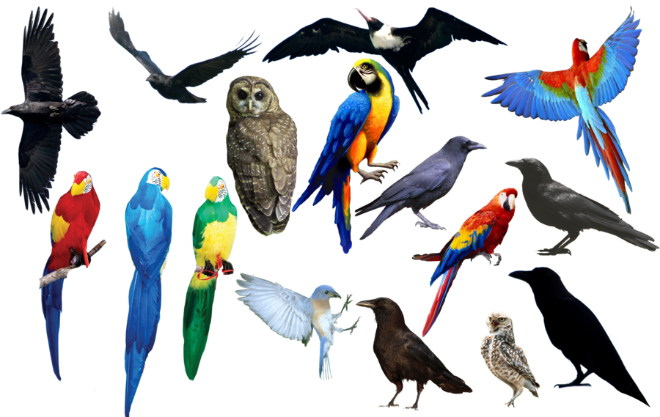 ক
চিত্র ‘ক’ ও  চিত্র ‘খ’ এর পাখিগুলোর মধ্যে মিল ও অমিল খুজে বের কর ।
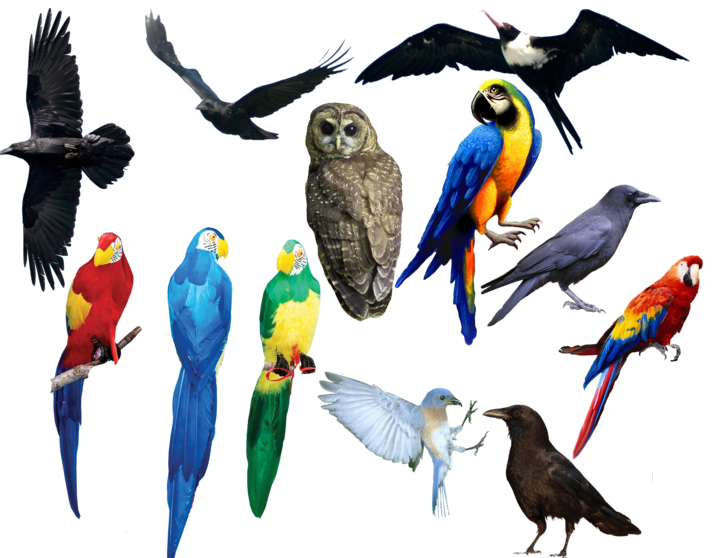 খ
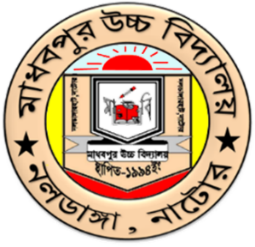 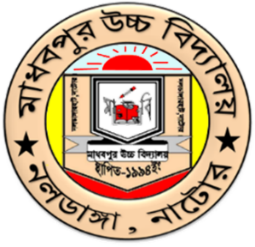 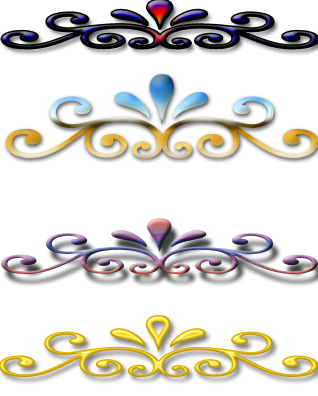 সদৃশ ওবিসদৃশ পদ এবং বীজগণিতীয় রাশির যোগ
শিখনফল
পাঠশেষে শিক্ষার্থীরা -
১। সদৃশ ও বিসদৃশ পদ ব্যাখ্যা করতে পারবে ;
২। সদৃশ ও বিসদৃশ পদ আলাদা করতে  পারবে ;
৩। বীজগণিতীয় রাশির যোগ করতে  পারবে ।
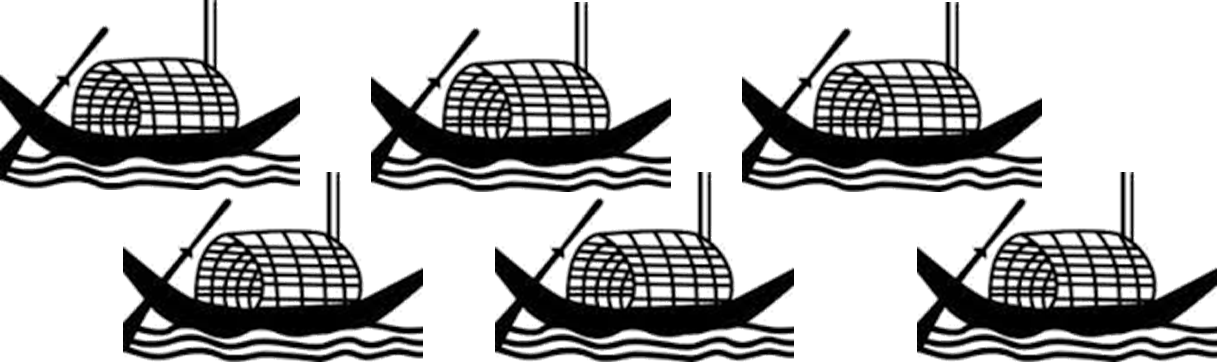 ১
সদৃশ চিত্র
২
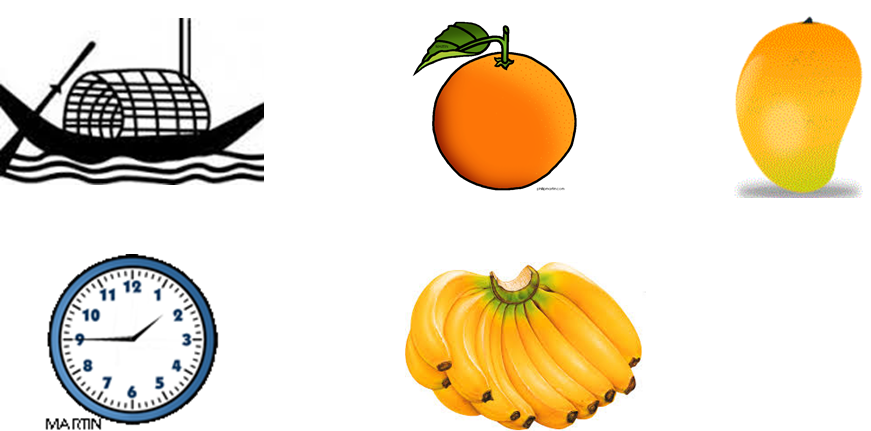 বিসদৃশ চিত্র
3b
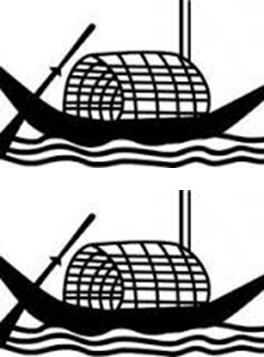 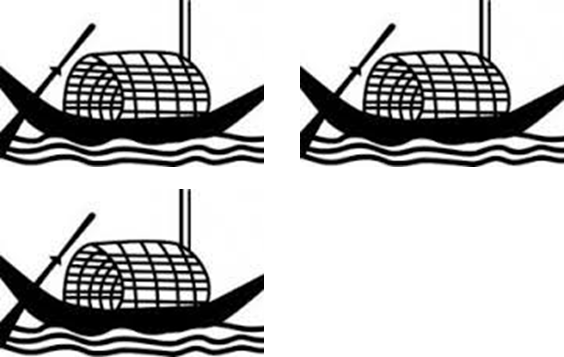 2b
সদৃশ পদ
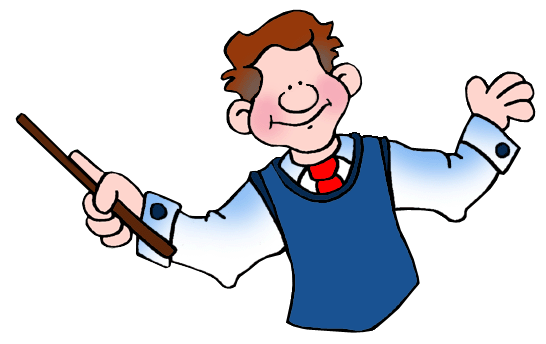 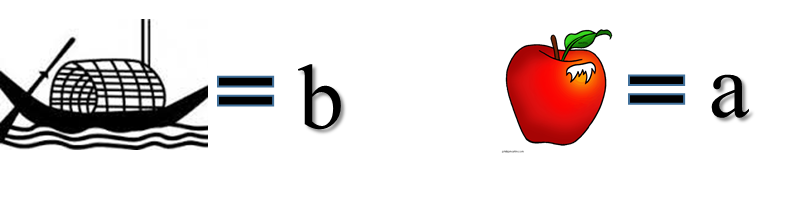 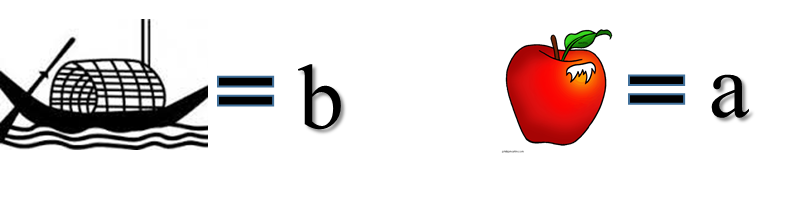 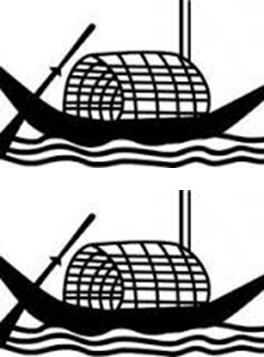 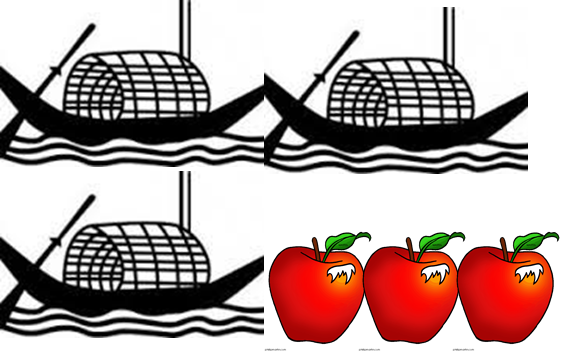 3ab
2b
বিসদৃশ পদ
এক বা একাধিক বীজগণিতীয় রাশির অন্তর্ভুক্ত যেসব পদের একমাত্র পার্থক্য রয়েছে সাংখ্যিক সহগে , তাদের সদৃশ পদ বলে । অন্যথায় পদগুলো বিসদৃশ পদ। 
যেমন-
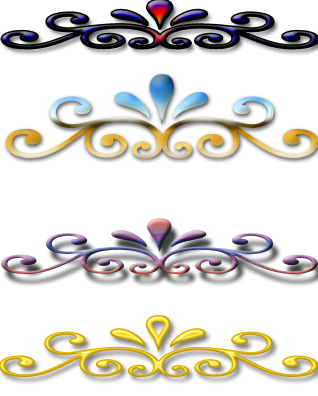 একক কাজ
প্রত্যেকে  ৫টি সদৃশ  ও ৫টি  বিসদৃশ রাশি নিজ নিজ খাতায় লিখ ।
যোগফল নির্ণয় কর
+3b
2a
,
+3b
,
2a
-5c
-5c
-5b
-5b
-2a
+7d
-2a
-3d
+7d
-3d
+7c
7c
+6b
6b
-3c
-3c
-d
-d
+4a
+4a
+4a
-c
+4b
+3d
কাজ
জোড়ায় কাজ
ক) 1ম ও ৩য় রাশির যোগফল নির্ণয় কর ।
খ ) রাশিগুলোর যোগফল নির্ণয় করে  মান নির্ণয় কর যখন, x = 1 
     এবং y=2.
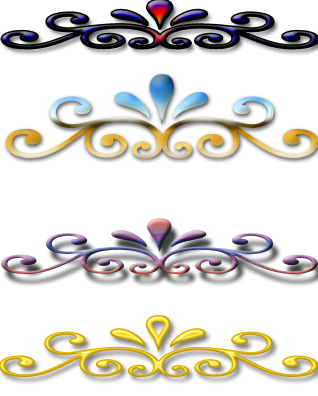 মূল্যায়ন
৪।  সদৃশ ও বিসদৃশ পদের কয়েকটি বীজগণিতীয় রাশি তৈরি কর ।
২ । a+b-c ও c+b-a এর যোগফল নিচের কোনটি ?
ক. 2p
খ. 2b
ক. 4a
ক. 2a
গ.  2c
ঘ. xy
গ. 2p+1
ঘ.  2abc
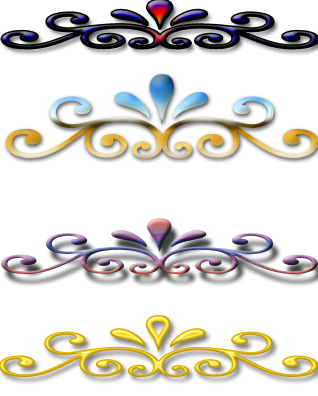 বাড়ির কাজ
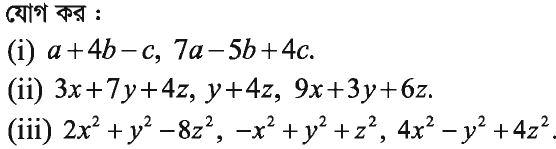 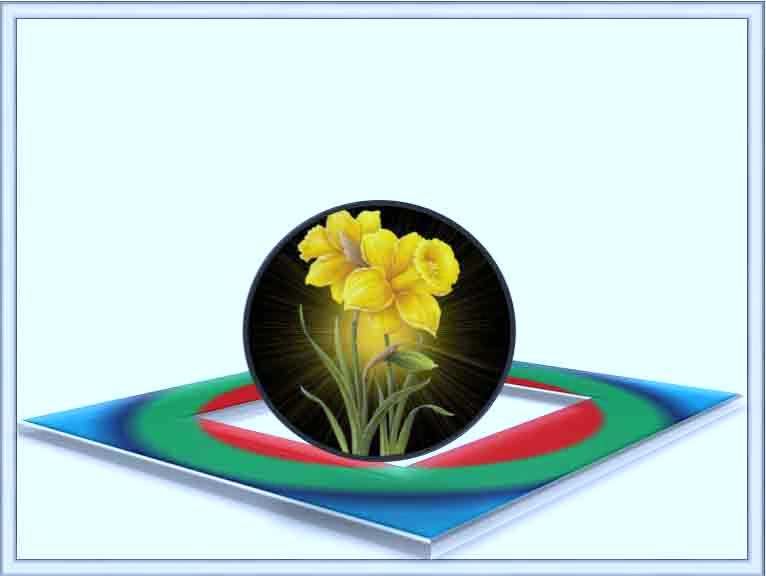 ধন্যবাদ